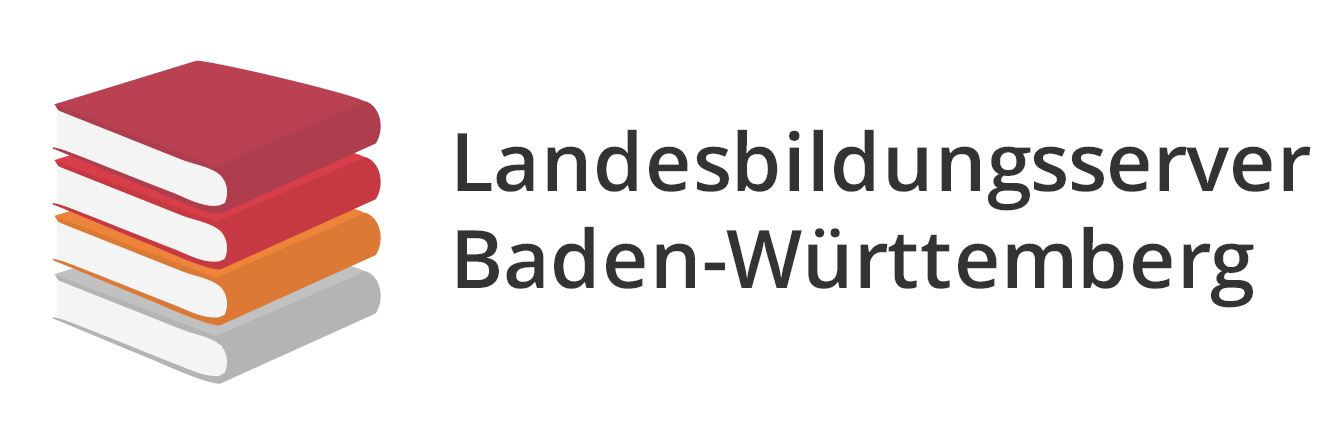 Fachredaktion Musik, www.musik-bw.de
Vom Handzeichen zum Taktstock
Ein neuer Beruf entsteht
Was macht ein Dirigent?
Berühmte Dirigenten
Alles Handarbeit
Sammle die Informationen zu jedem Unterpunkt der Mindmap auf folgender Seite: https://www.br.de/kinder/was-macht-ein-dirigent-chef-eines-orchester-kinder-lexikon-100.html